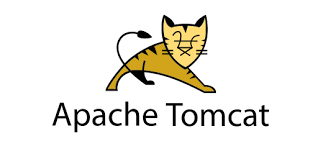 APACHE TOMCAT

Apache Tomcat is an Open-Source Web Server and Servlet Container.
Tomcat is a Server for hosting Java Web Applications.
It was developed by the Apache Software Foundation (ASF).
Apache Tomcat includes tools for configuration and management.
Tomcat Supports Java Technologies:
Java Servlet
Java Server Pages (JSP)
Java Expression Language (EL)
Java WebSocket.
APACHE HTTPD VS TOMCAT

There are many ways to compare Tomcat vs. the Apache HTTP Server.
Apache web server's primary purpose is to simply serve up Static content (HTML, images, audio and text).
Tomcat provides Dynamic content by employing Java-based logic.
MAIN CONFIGURATION FILES (PRE-REQUISITES)

Package			: tomcat 
Configuration Files		: /tomcat/bin/conf
Auxiliary Directory		: tomcat	 
Log Files Location		: /tomcat/logs
Service / Daemon		: tomcat10
Ports			: tomcat-8080
WEB APPLICATION MANAGER

Message			: Displays success and failure messages.
Manager			: General manager operations like list and help.
Applications			: List of web applications and commands.
Deploy			: Deploying web applications.
Diagnostics			: Identifying potential problems.
Server Information		: Information about the Tomcat server.
APPLICATIONS SECTION

Path			: The web application context path.
Display Name		: Display name for the web application if it has one configured in its "web.xml".
Running		: Web application is running / available (true), or not running unavailable (false).
Sessions		: The number of active sessions for remote users of this web application. 
Commands		: start / stop / reload / undeploy
WEB-SERVER   VS   APPLICATION-SERVER

By strict definition, a web server is a common subset of an application server.
Web server and Application server are kinds of the server to deliver sites and application operations performed between users and back-end business applications of the organization.

                        WEBSERVER                                                                APPLICATION SERVER
It handles the HTTP protocol. 			It handles any number of protocols (http, tcp-ip, etc.) 
Protocol dependent.				Protocol independent.
It is mostly designed to serve static content.		It is used to run dynamic code or business logic                                                                                                       
Serves web-based applications.			Web based applications and Enterprise applications.
It provides only web container (servlet + jsp).		Web container + EJB container + JMS container.
Apache, Nginx, caddy, IIS, lighttpd			Tomcat, Weblogic, Websphere, Glassfish, JBOSS